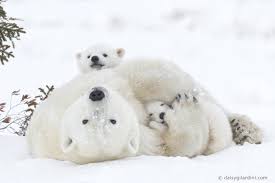 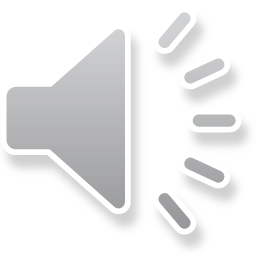 POLAR BEARS
They live in the Arctic. 
By Katie   Rose